Expanding interview window times and effects on trends for survey outcomes
An analysis of data collected on the National Survey on Drug Use and Health (NSDUH)
Kristen Brown (RTI)
Jennifer Hoenig (SAMHSA/CBHSQ)
Tenecia Smith (SAMHSA/CBHSQ)
Lauren Klein Warren (RTI)
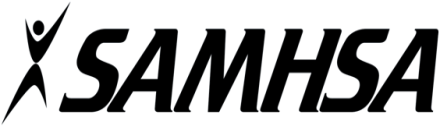 CONFIDENTIAL
Acknowledgements
The presentation is sponsored by RTI International. The research included in the presentation stems from ongoing methodological work conducted under the contract for the National Survey on Drug Use and Health (NSDUH). The NSDUH is funded by the Substance Abuse and Mental Health Services Administration (SAMHSA), Center for Behavioral Health Statistics and Quality under contract no. 283-2017-00002C and project no. 0215638 (for 2018-2022).
The views expressed in this presentation do not necessarily reflect the official position or policies of SAMHSA or the U.S. Department of Health and Human Services; nor does mention of trade names, commercial practices, or organizations imply endorsement by the U.S. Government.
2
Presentation Outline
General NSDUH Background
NSDUH Mode of Administration Details
Description of Data and Limitations
Demographics Comparisons between Respondent Groups 
Outcome Comparisons between Respondent Groups
Modeling Results Comparing Respondent Groups 
Takeaways
CONFIDENTIAL
1. General NSDUH Background
The NSDUH provides national, state and substate data on substance use and mental health in the civilian, noninstitutionalized population aged 12 and older. 
Data are collected from January through December each year in all 50 states and DC.
Approximately 200,000 household screenings and 67,500 interviews annually.
Conducted by RTI under contract with SAMHSA.
CONFIDENTIAL
2. Mode of Administration Details
Conducted only in person until March 2020 (COVID)

Web mode option added in October 2020
Now a multimode survey
37% interviews were conducted via web and 63% via in-person data collection in the 6-month 2023 data.

Among the web respondents… 
Prior to 2023: 
Once started, respondents had to complete within 24 hours or start over
Beginning in 2023: 
Once started, respondents had 4 weeks to complete before having to start over
Respondents who completed in the first 24 hours within initiating survey = “Early responders”
Respondents who completed between 24 hours and 4 weeks of initiating survey = “Late responders”
CONFIDENTIAL
3. Description of Data and Limitations
Based on data collected January 2023 - June 2023

Based on raw data

Focused on respondents who responded via web

Limited sample size for late responders
~ 13,000 total respondents
< 600 late responders
CONFIDENTIAL
4. Demographics Comparison between Respondent Groups
Compared distributions of key demographic and geographic domains between the two groups
Age Group
Hispancity
Race/Ethnicity
Income Level
Health Insurance (Any, Private, Medicaid/Chip, Other)
Sex
Region
County Type (Large Metro, Small Metro, Nonmetro)

Statistically significant differences in Age Group, Race/Ethnicity, Income, Medicaid/Chip, and Private Health Insurance
CONFIDENTIAL
Age Category Distribution
CONFIDENTIAL
Race/Ethnicity Distribution
CONFIDENTIAL
[Speaker Notes: The 6 categories are:
Not Hispanic American Indian or Alaskan Native/ Not Hispanic Native Hawaiian or Other Pacific Islander
Not Hispanic Asian
Not Hispanic Black or African American
Not Hispanic White
Not Hispanic Two or More Races
Hispanic]
Income Level Distribution
CONFIDENTIAL
5. Substance Use Outcome Comparisons
CONFIDENTIAL
5. Substance Use Outcome Comparisons (Continued)
CONFIDENTIAL
6. Modeling Results
Are the differences in outcomes we see between the Early Responders and Late Responders explained by the demographic differences? 

Logistic regression models were run for each outcome. The models included demographics/socioeconomic variables as covariates, along with the respondent group variable. 

After controlling for all demographics/socioeconomic variables, the group variable was significant for the following outcomes: 
Illicit drug use in lifetime, past year, and past month
Marijuana use in past year
Alcohol use in past year
Cigarette use in past year and past month

This means that the respondent characteristics we included do not fully explain the differences in outcomes between groups.
CONFIDENTIAL
[Speaker Notes: Weighted logistic regression models fit for each of the outcomes listed in slides 10 and 11.
Covariates included: NEWRACE2 (7 level race/ethnicity variable), INCOME (4 level variable), IRINSUR4 (has health insurance y/n), IRSEX (sex), REGION (4 levels), COUTYP3 (6 level county type variable), CATAG2 (3 level age group variable: 12-17, 18-25, 26+)

Models did not converge for prescription pain reliever misuse due to small counts in one or more race categories.]
7. Takeaways
When given the option to complete in 4 weeks vs 24 hours before data were deleted, less than 5% of NSDUH web respondents completed after 24 hours.

The demographic distributions differed between early responders (ERs) and (LRs). LRs had higher concentrations of:
Older (26+) respondents
Hispanic and Black respondents
Respondents with <$20K and $50K-<$75K family income

The outcomes differed between ERs and LRs as follows: 
LRs are more likely to have used illicit drugs, marijuana, cigarettes, and misused pain relievers in the past year. LRs are also more likely to have used illicit drugs, marijuana, and cigarettes in the past month.
CONFIDENTIAL
7. Takeaways (Continued)
After controlling for demographic characteristics, the outcome differences still existed for some outcomes. 

Implications for analyzing 2023 NSDUH data
Sensitivity analysis suggests the number of LRs was not large enough to significantly alter national estimates
2023 data products will continue to trend estimates based on combined data from ERs and LRs. 

More general implications
Perform sensitivity analysis before publishing estimates across years when changing the response timeframe on surveys
CONFIDENTIAL
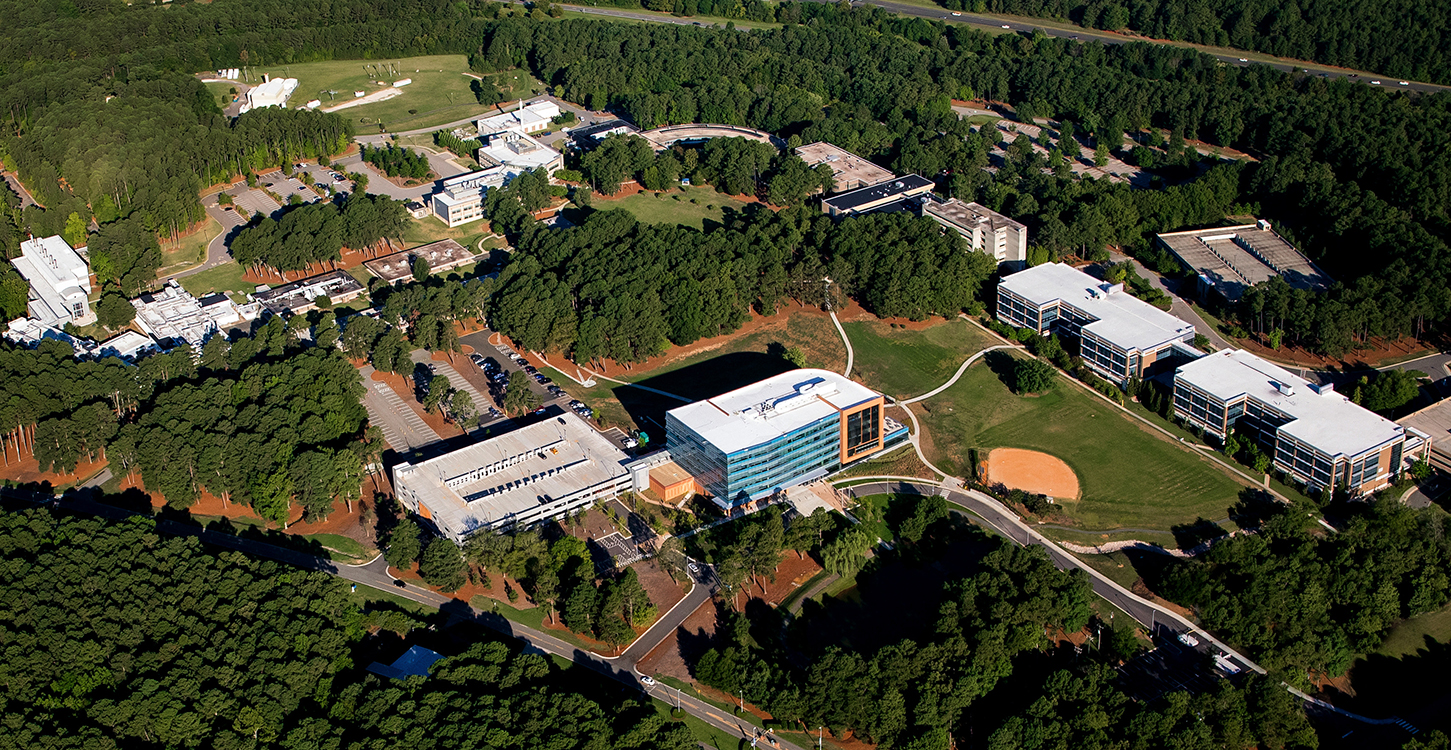 Thank you

Contact: Kristen Brown| email: kgulledge@rti.org
CONFIDENTIAL